吃貨眼中的中國主講人：張穎&張睿
http://www.bilibili.com/video/av4109045?share_medium=android&share_source=copy_link&bbid=CA164D5A-CB82-4407-936B-C5D95F45277B45110infoc&ts=1548592396830
吃貨眼中的中國
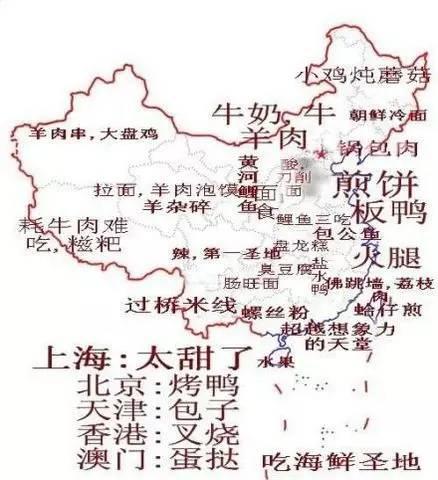 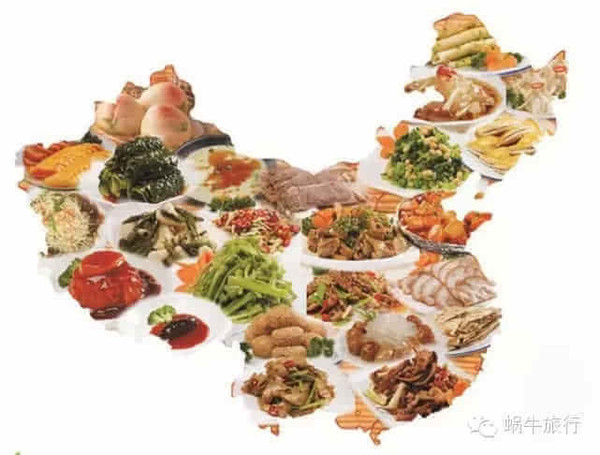 八大菜系
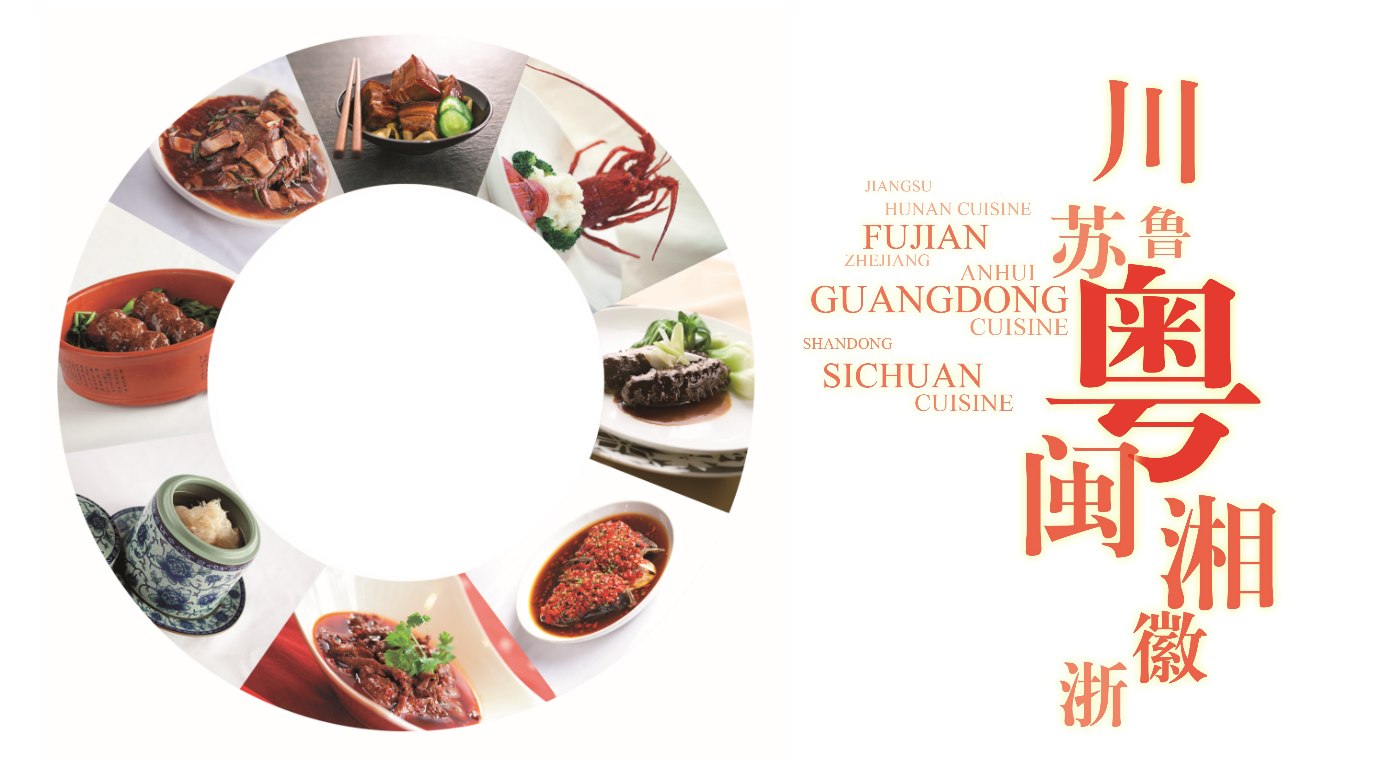 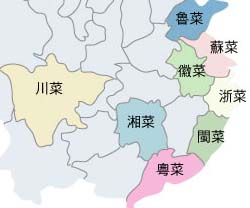 粵菜
口味：鮮而不俗，嫩而不生，油而不膩 「五滋」(香、松、軟、肥、濃) 「六味」(酸、甜、苦、辣、咸、鮮) 
特點：夏秋尚清淡，冬春求濃郁

烧鹅（燒鵝）
 叉烧（叉燒）
香芋扣肉 
赛螃蟹（賽螃蟹） 
沙茶牛肉 
萝卜炖牛腩（蘿蔔燉牛腩） 
广式脆皮烧肉（廣式脆皮燒肉）
香煎芙蓉蛋 
铁板鲳鱼（鐵板鯧魚）
川菜
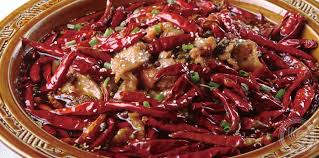 口味：麻辣鮮香
 
鱼香肉丝 （魚香肉絲）
辣子鸡丁 （辣子雞丁）
火锅 （火鍋）
回锅肉 （回鍋肉）
水煮肉片
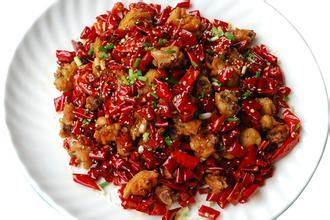 魯菜
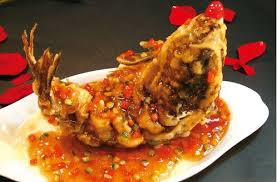 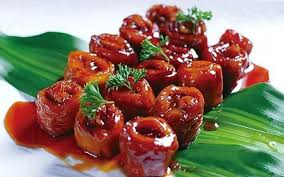 口味：咸、濃、鮮

特點：清香、鮮嫩、味純

宫保鸡丁（宮保雞丁）
九转大肠（九轉大腸）
京酱肉丝
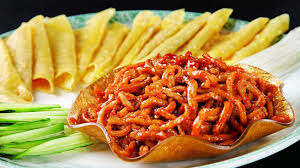 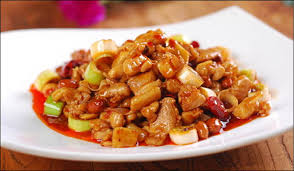 蘇菜
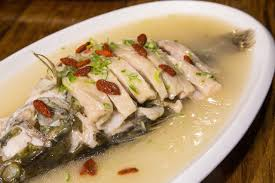 口味：甜、淡

特點：南京、淮揚、蘇南、徐海四種構成。 蘇菜講究刀工色澤，造型。蘇菜中加糖用來去除濕氣。

清蒸蟹粉狮子头（清蒸蟹粉獅子頭） 
叫花鸡（叫花雞）
羊方藏魚
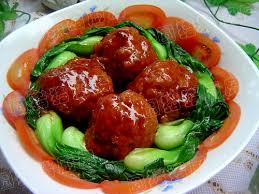 閩菜
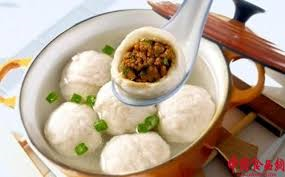 口味：香辣（偏北）、咸甜（偏南）

特點：閩菜清鮮，淡爽，偏于甜酸。 講究調湯，湯鮮、味美，湯菜品種多。

佛跳墙（佛跳牆）
七星鱼丸
醉排骨
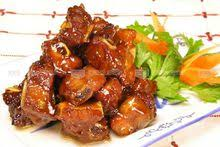 徽菜
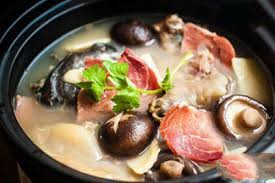 口味：重鹽、重油

特點：徽菜擅長烤、燉，講究火功，其特點是芡大油重。

火腿炖甲鱼（火腿燉甲魚）
黄山炖鸽
香菇盒
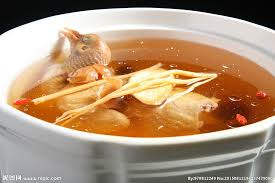 湘菜
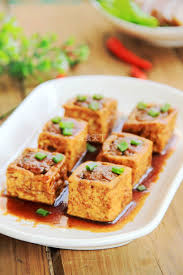 口味：重油、重鹽、重辣、

特點：製作山珍野味、煙熏臘肉和各種醃肉、風雞。

东安鸡（東安雞）
剁椒鱼头（剁椒魚頭）
酿豆腐
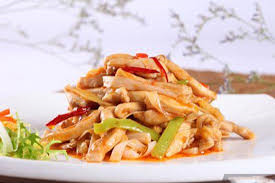 浙菜
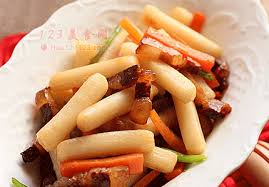 口味：醬香味濃

特點：注重原料的新鮮、合理搭配，以求味道的互補。 

西湖醋魚
雪菜大黄鱼（雪菜大黃魚）
三丝炒年糕
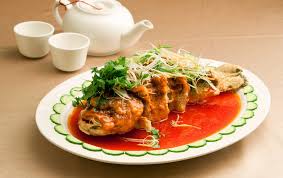 GAME 1   猜菜品
分成兩組，遊戲進行六輪。 每輪主持人說出一個菜名，兩組的成員根據菜名猜出所屬菜系，並選擇對應的圖片，猜對的成員所在組取得勝利。 兩組派出成員進行石頭剪刀布，勝出一方選擇先說或後說。
粤菜
打邊爐
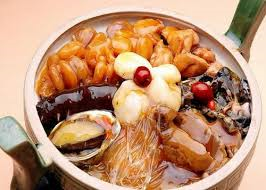 A
B
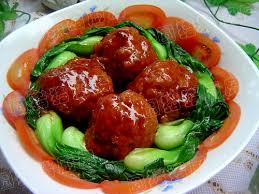 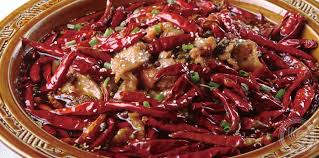 C
D
粤菜
蘿蔔糕
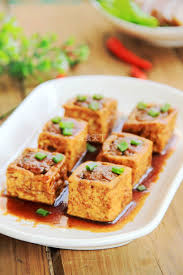 B
A
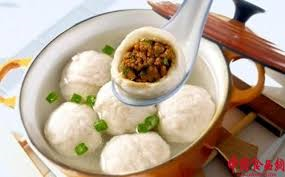 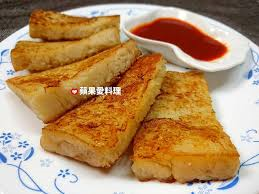 C
D
閩菜
烏柳居
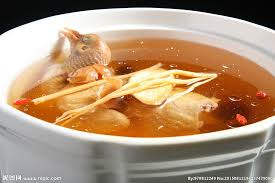 A
B
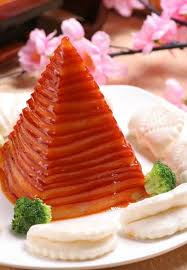 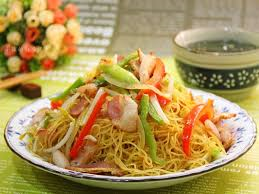 C
D
閩菜
閩生果
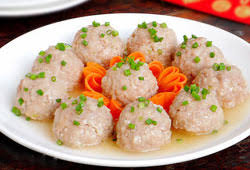 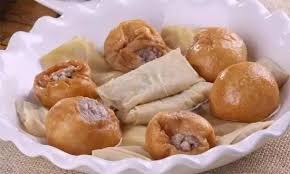 A
B
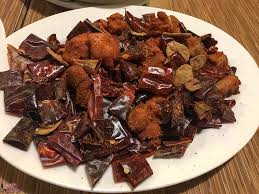 C
D
川菜
螞蟻上樹
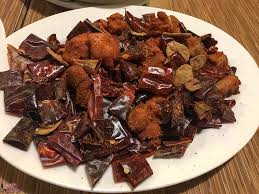 A
B
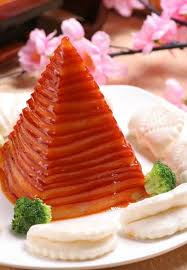 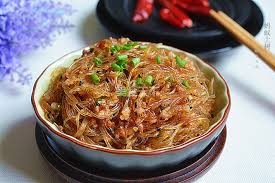 C
D
蘇菜
將軍過橋
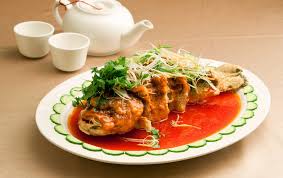 A
B
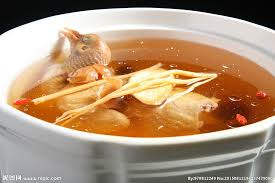 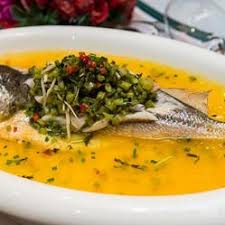 D
C
GAME 2 成語接龍
分成兩組，遊戲進行三—五輪，兩組派出成員進行石頭剪刀布，勝出一方選擇先說或後說。 先說的一組說一個成語，另一組就成語的最後一個字（同音諧音皆可）接上，說另一個成語，以此類推決出獲勝組。
GAME 3 傳繡球
所有成員圍成一個圈傳繡球，同時主持人放音樂，當主持人暫停音樂時，手中拿到繡球的人站起來說一句新年祝福，並分享一件新年趣事。
Thank you 
and 
Happy New Year!